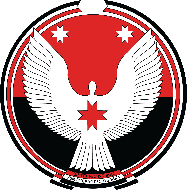 Министерство образования и науки Удмуртской Республики
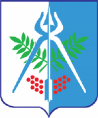 Управление дошкольного образования и воспитания Администрации города Ижевска
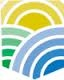 Главное бюро медико-социальной экспертизы по Удмуртской Республике
Республиканский центр диагностики и консультирования Удмуртской Республики
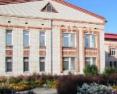 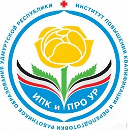 Институт повышения квалификации и переподготовки работников образования Удмуртской Республики
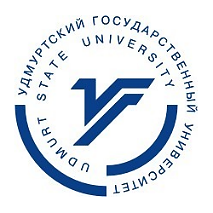 Удмуртский государственный университет
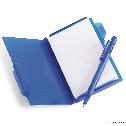 Дом учителя
1
Цель
Повышение качества и доступности общего, дошкольного и дополнительного образования для детей с особыми образовательными потребностями
Приоритетные направления работы
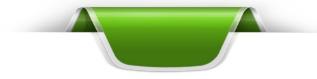 Организация работы школьного психолого-медико-педагогического консилиума. Организация работы по заключению договоров между образовательными организациями и ПМПК
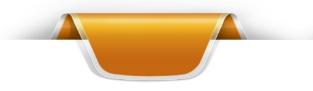 Организация дополнительного образования детей-инвалидов и детей с ограниченными возможностями здоровья:
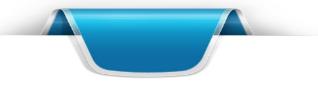 открытие специальных (коррекционных) классов третьего вида для тотально слепых детей в школе № 53
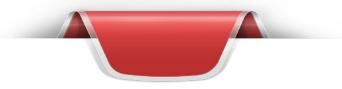 организация предпрофильной подготовки и профессионального обучения в СКОУ VII и VIII вида
2
Преемственность дошкольного и общего образования
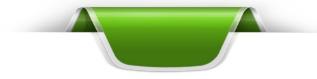 Раннее выявление, диагностика и обследование детей, нуждающихся в специальных условиях обучения
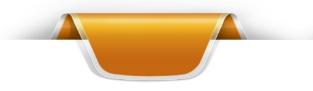 Преемственность в содержании коррекционной работы и социализации детей с нарушением интеллекта
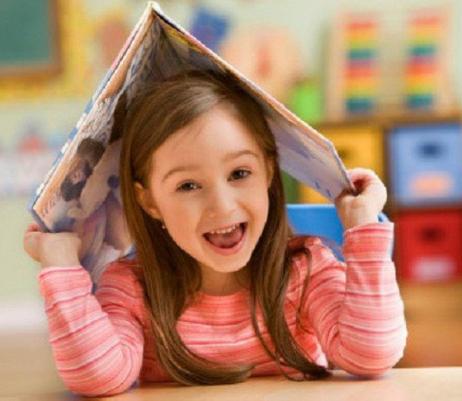 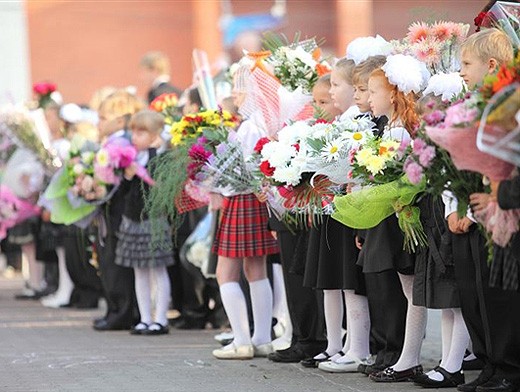 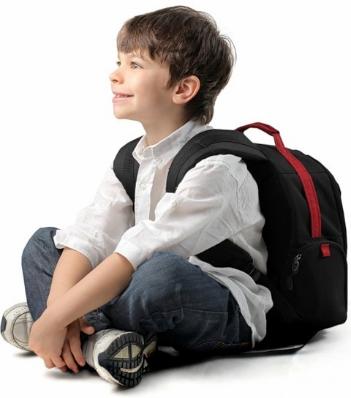 3
Обеспечение гарантий доступности и равных возможностей получения качественного образования всех уровней с целью оптимальной социальной адаптации и интеграции в общество
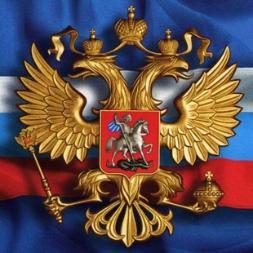 Полноценная реализация прав детей с особыми образовательными потребностями возможна при условии:
принятия грамотных управленческих решений
организации коррекционной помощи 
построения индивидуальных образовательных маршрутов 
вовлечения родительской общественности
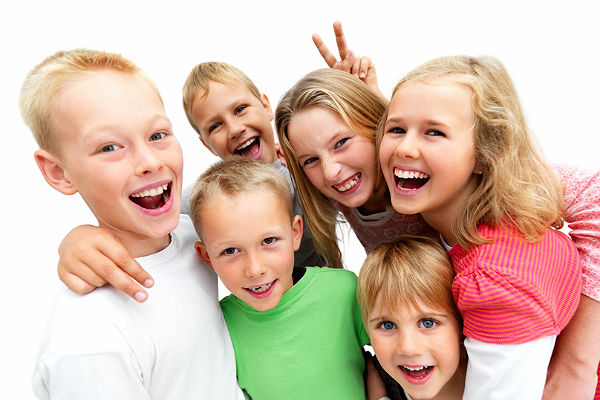 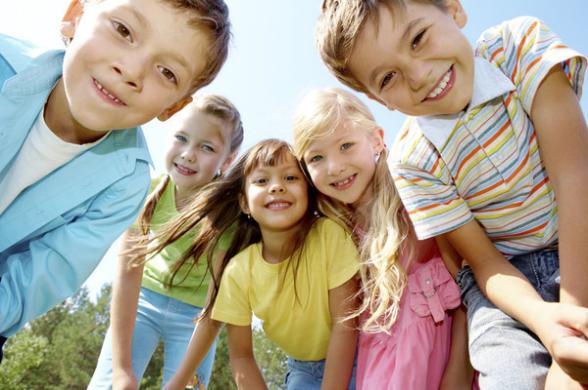 4
Профессиональная подготовка
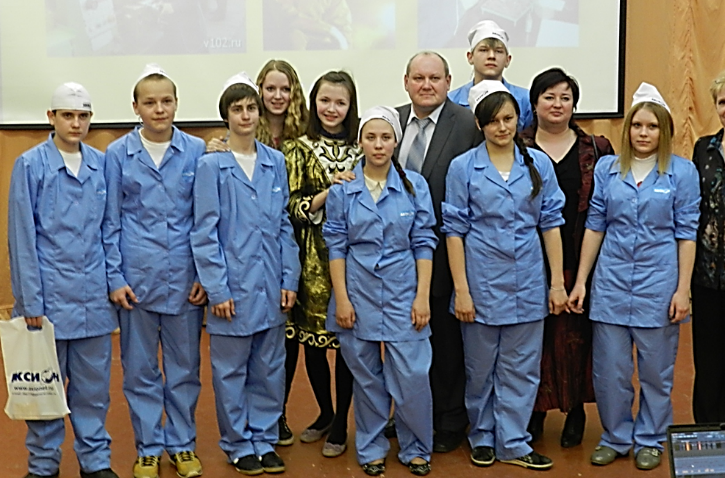 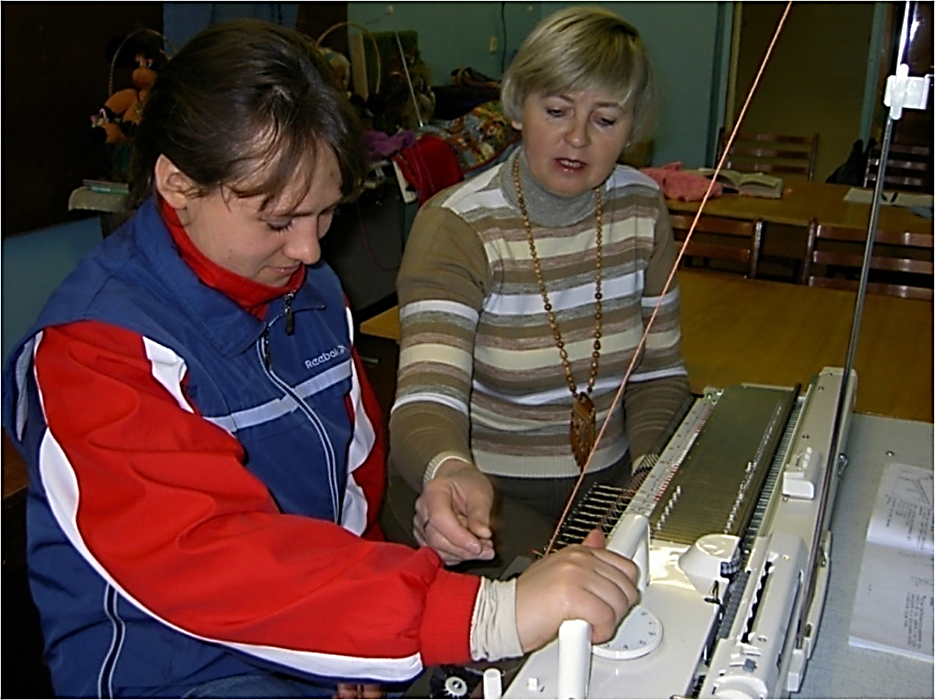 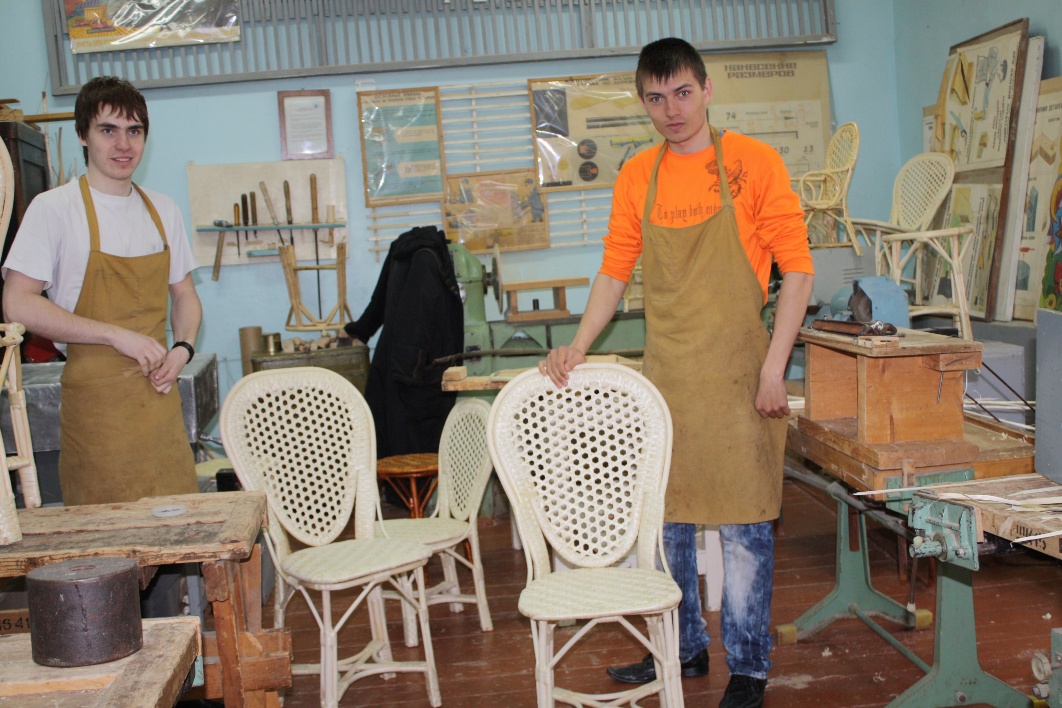 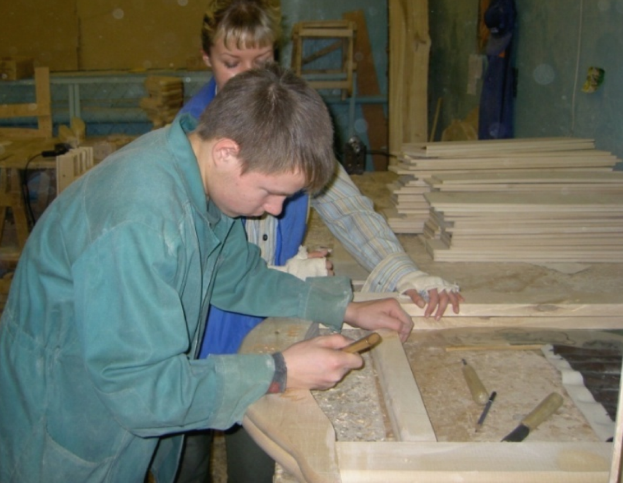 5
Специальности
Мастер отделочных дел
Швея
Плотник
Садовник 
Столяр-сборщик
Портной легкой женской одежды
Скорняк
Вязальщица трикотажных изделий
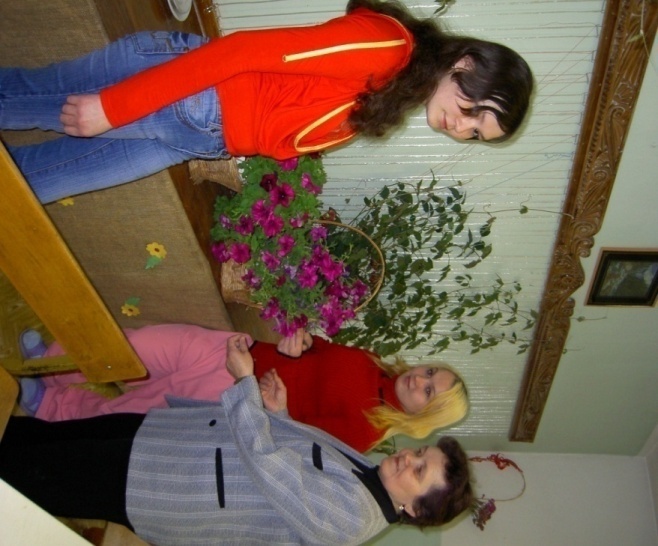 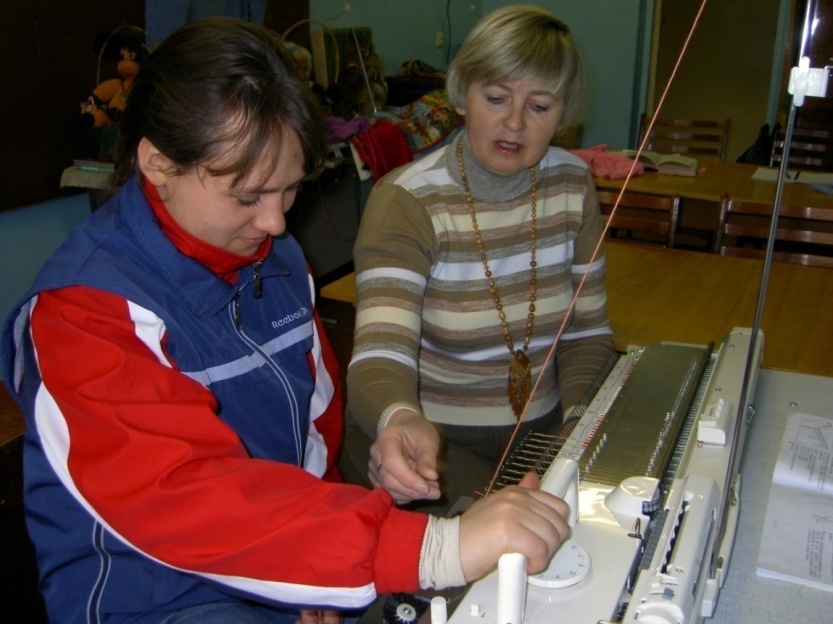 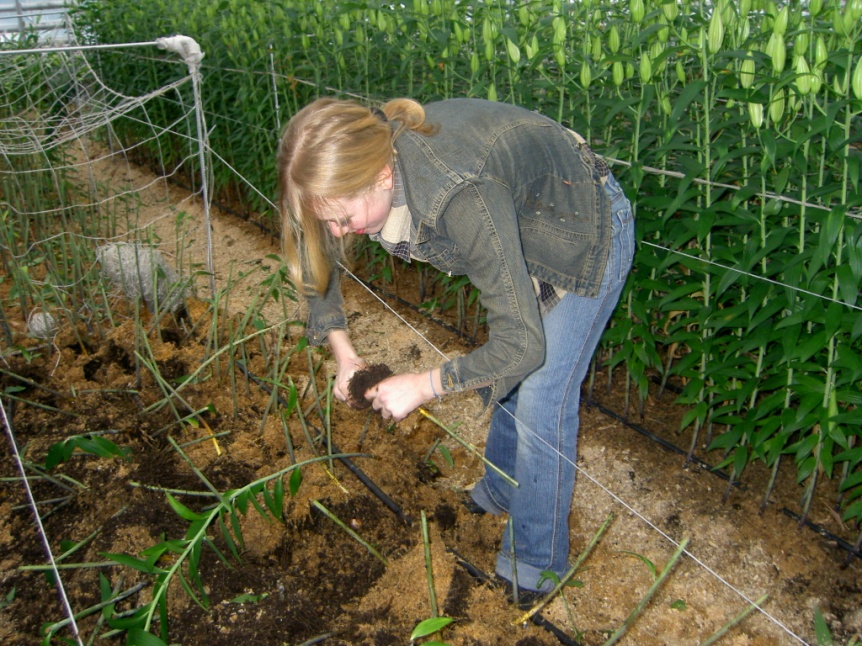 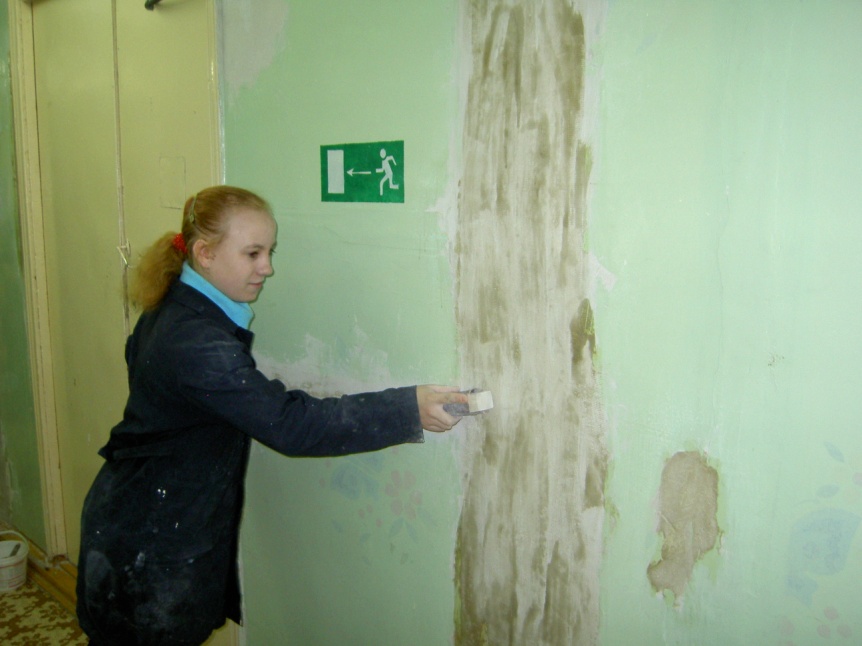 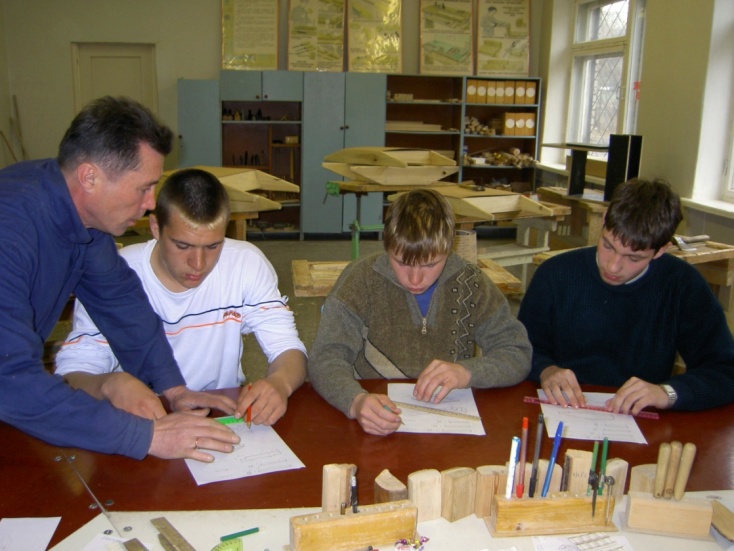 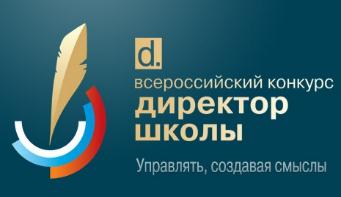 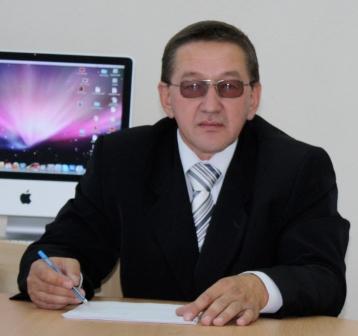 Победитель - Сираев Наил Рафикович, директор МКСКОУ «Школа - интернат № 15»
7
Лауреаты всероссийского конкурса «Лучшее коррекционное образовательное учреждение – 2015»
МКС(К)ОУ  VII вида № 47. 
Руководитель - Лапина Галина Николаевна, 
МКС(К)ОУ  VII вида №39. 
Руководитель - Стерхова Яна Александровна,
МКС(К)ОУ VIII вида №75. 
Руководитель - Жуйкова Валентина Владимировна
МКС(К)ОУ VII вида №23. 
Руководитель - Коротаева Софья Александровна.
8
Реализации программы 
«Доступная среда»
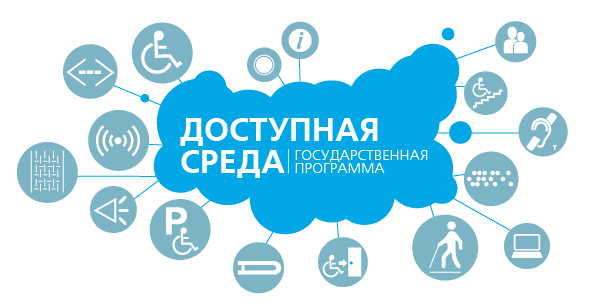 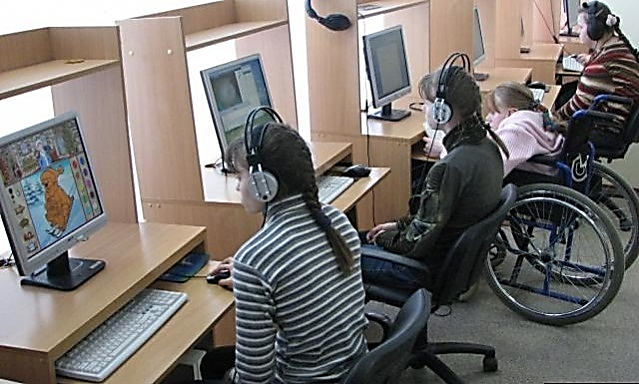 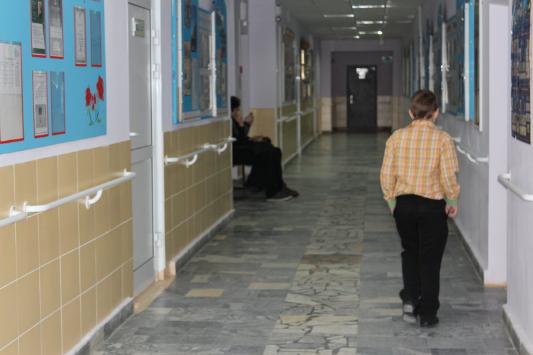 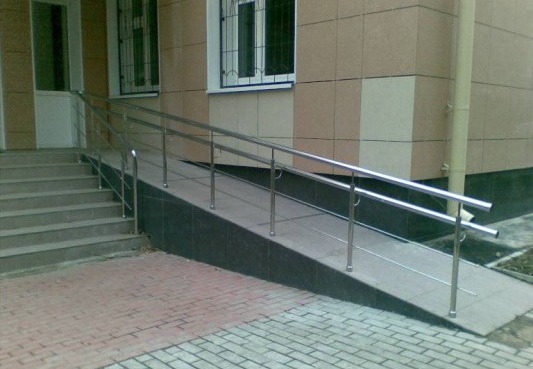 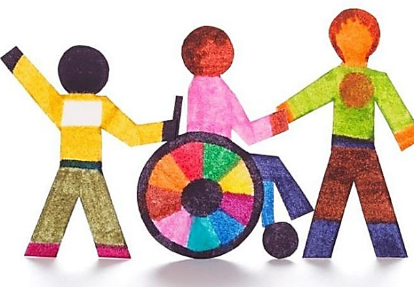 9
Элементы доступной среды
Поручни,
Пандусы,
Средства ориентации,
Санитарные комнаты и санитарные узлы, оборудованные для инвалидов-колясочников,
Грузоподъемный лифт,
Опорные трости,
Коляски и др.
10
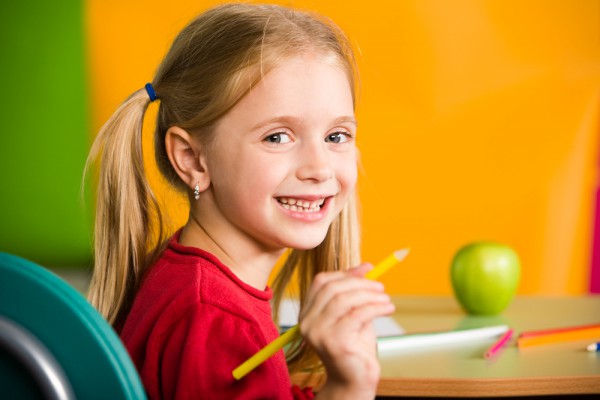 Мы живем так, как можем, а они живут так, как мы им поможем
11
Спасибо за внимание!
12